Hierarchical Floorplanning of Chip Multiprocessors using Subgraph Discovery
Javier de San Pedro
Jordi Cortadella
Antoni Roca

Universitat Politècnica de Catalunya (Barcelona)
Graph-TA 2014
1
Outline
Introduction
Chip multiprocessors and floorplanning


Hierarchical floorplanning methodology


Results and conclusions
Graph-TA 2014
2
What is a Chip Multiprocessor?
Core
Core
Core
Core
L1 Cache
L1 Cache
L1 Cache
L1 Cache
L2 Cache
L2 Cache
L2 Cache
L2 Cache
Interconnect
Router
Router
Router
Router
Router
Router
L3 Cache
Off-ChipMemory
Graph-TA 2014
3
MC
What is floorplanning?
MC
MC
MC
C
C
R
L2
L2
Ring
L2
L2
L3
C
C
Graph-TA 2014
4
Minimizing wire length
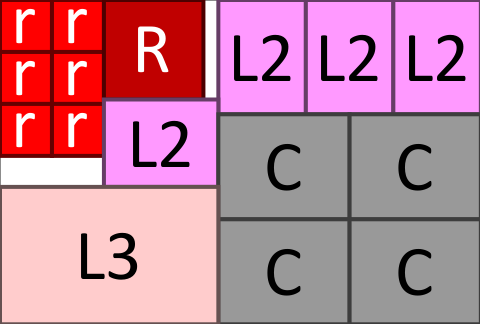 C
C
R
L2
L2
r
r
r
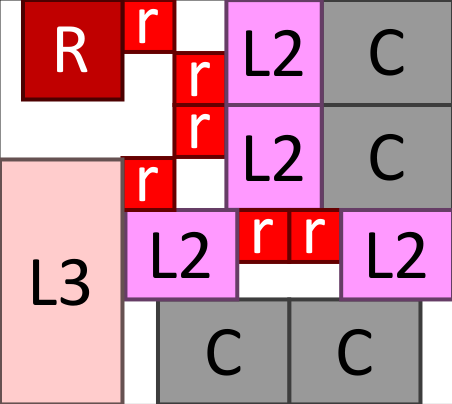 r
r
r
L2
L2
C
C
L3
Graph-TA 2014
5
Maximizing regularity
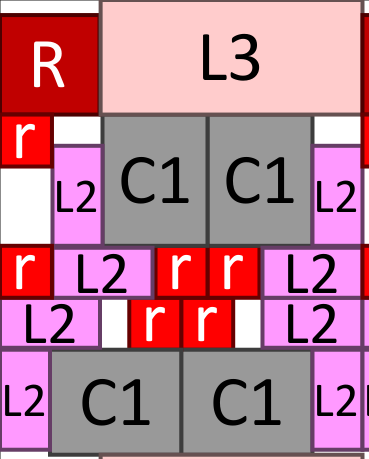 Reusability
Design closure
Reduce floorplanning cost
Graph-TA 2014
6
Finding repeating subgraphs
Frequent subgraph discovery:
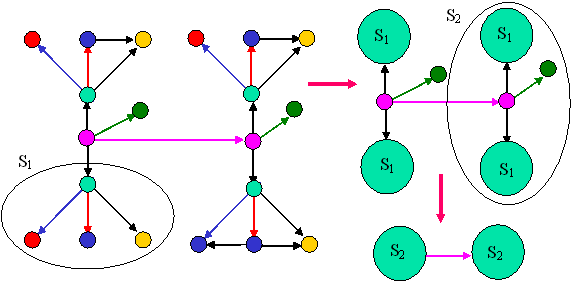 Subdue:  D. J. Cook and L. B. Holder, Graph-Based Data Mining,  IEEE Intelligent Systems, 15(2), pages 32-41, 2000.
Graph-TA 2014
7
Example
Find candidate pattern
The most repeated subgraph
C
C
R
L2
L2
r
r
r
r
r
r
L2
L2
C
C
L3
Graph-TA 2014
8
Floorplanning a pattern
Find repeated pattern
Floorplan pattern
C
L2
L2
r
r
C
C
C
r
L2
C
r
L2
C
C
L2
L2
L2
L2
L2
r
r
r
Multiple floorplans are generated for a single pattern
C
C
All pareto-optimal floorplans efficiently stored as a bounding curve:
r
r
L2
L2
L2
L2
Graph-TA 2014
9
Creating hierarchy
Find candidate pattern
Floorplan pattern
Treat instances of pattern as black-boxes
C
R
C
C
L2
L2
L2
P1
P1
P1
r
r
r
r
P1
r
P1
r
r
L2
L2
P1 is a new component  type
Has multiple shapes (defined by its bounding curve)
C
C
L3
Graph-TA 2014
10
Hierarchical floorplanning
Find candidate pattern
Floorplan pattern
Treat instances of pattern as black-boxes
Repeat until no more patterns can be found
C
R
L2
P2
P1
P1
P1
r
r
P2
P1
P1
r
L3
P2
P1
P1
Graph-TA 2014
11
Final floorplan
Floorplanning the last pattern obtains the bounding curve for the entire chip
P2
R
P2
P2
R
r
r
L3
r
r
L3
r
R
L3
r
P2
P2
P2
P2
Graph-TA 2014
12
Generating multiple results
P2
C
C
L2
C
C
L2
R
R
R
R
R
P1
P1
L2
r
L2
r
C
C
r
r
L2
L2
r
r
L2
L2
r
r
r
r
r
r
r
r
r
r
L2
L2
L2
L2
L3
L3
L3
L3
L3
C
L2
L2
C
L2
L2
P1
P2
P1
r
r
r
r
L2
L2
L2
L2
C
C
C
C
L2
L2
r
r
L2
L2
Graph-TA 2014
13
Example: ring of rings
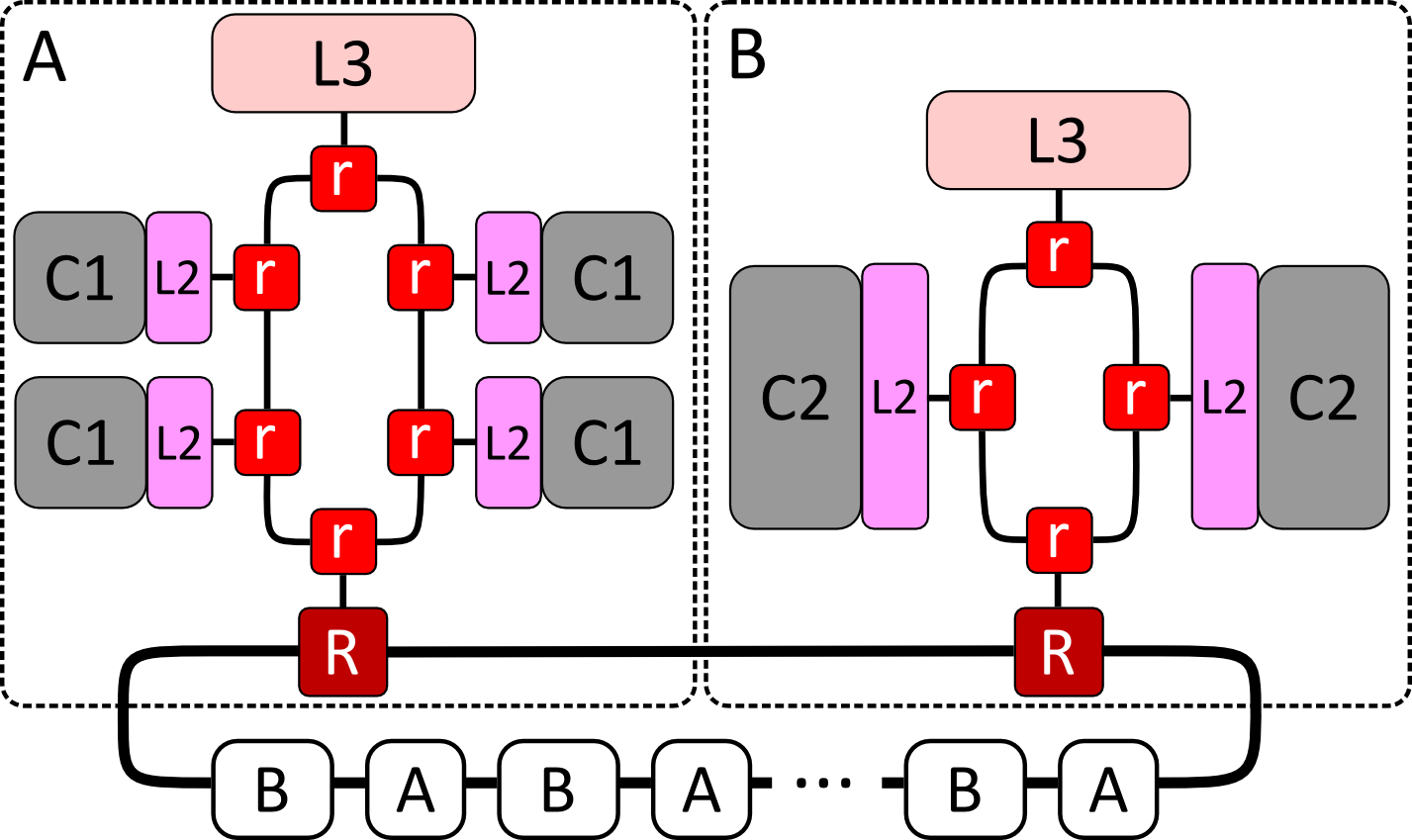 Graph-TA 2014
14
Example: ring of rings
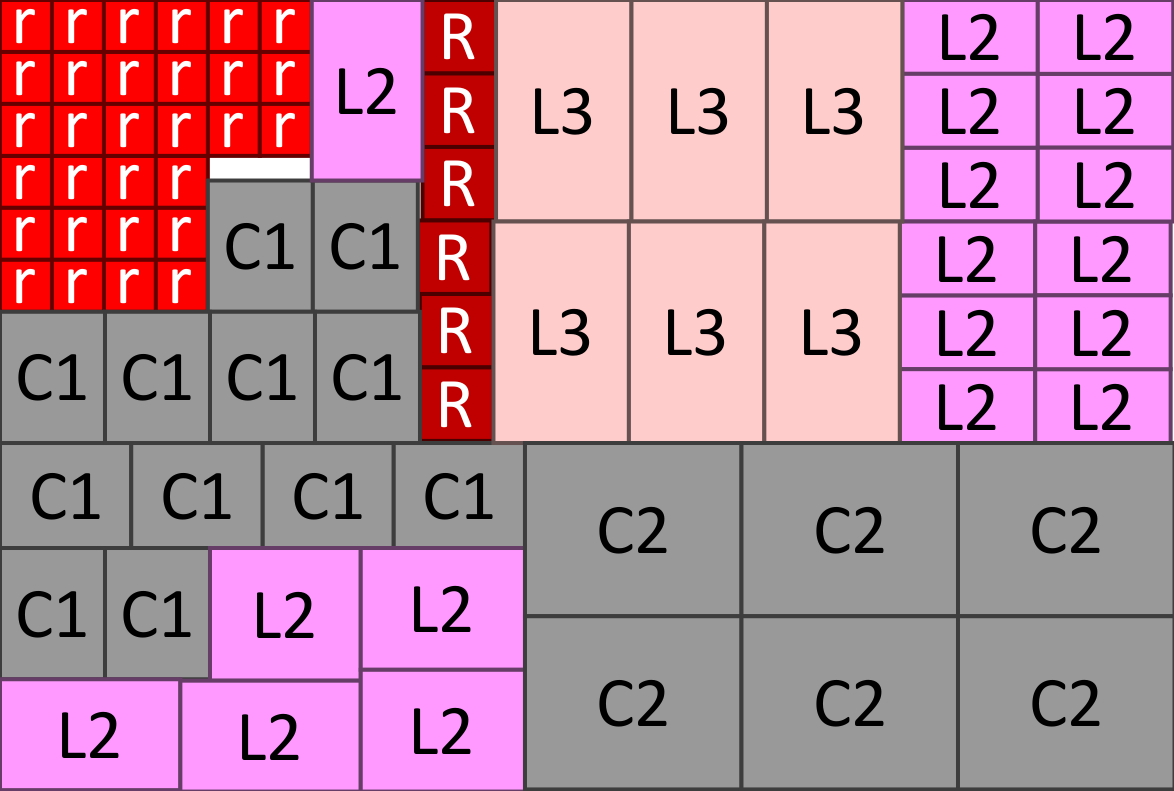 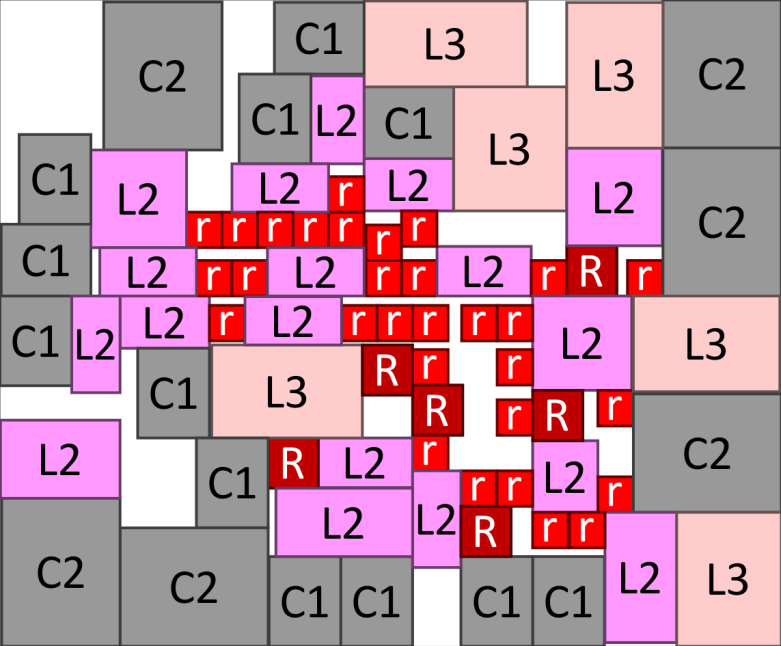 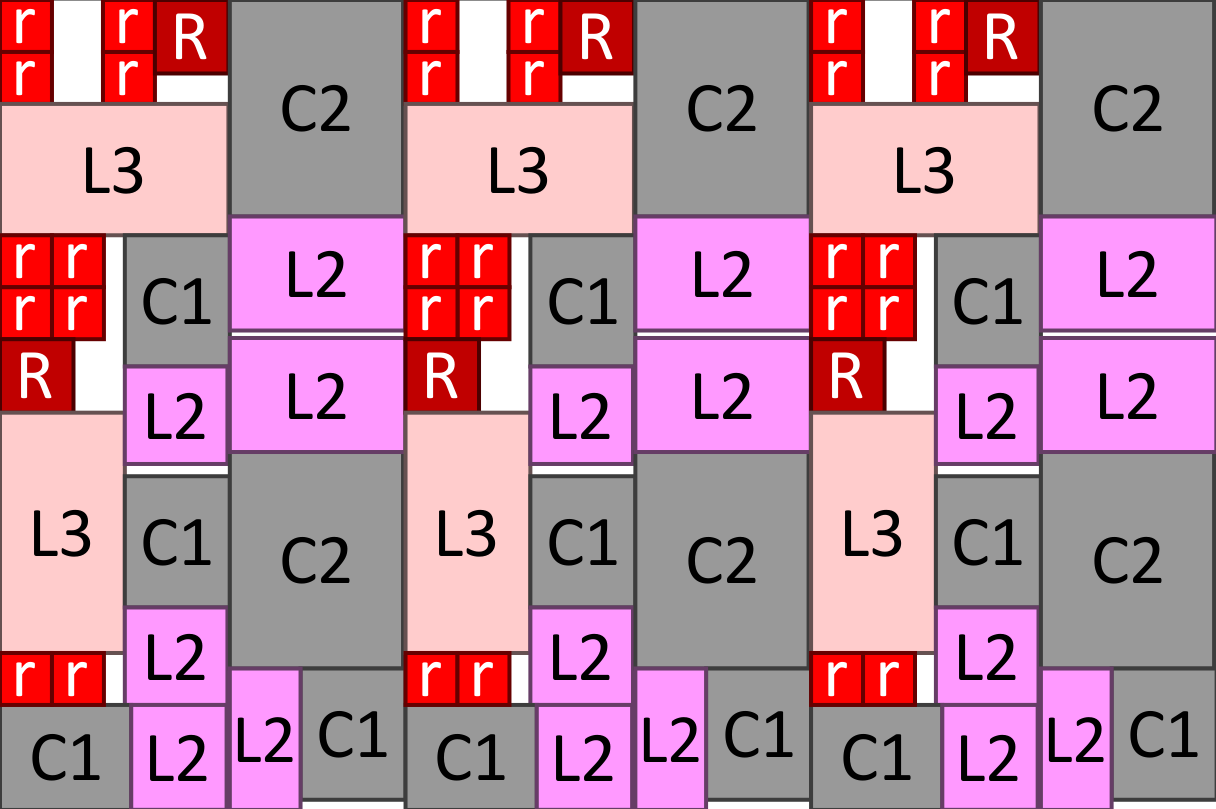 Graph-TA 2014
15
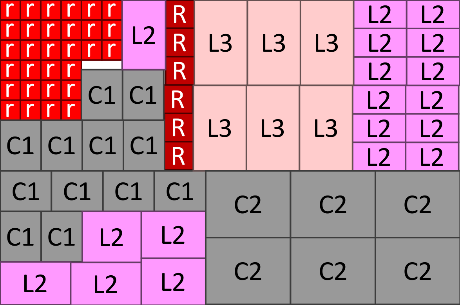 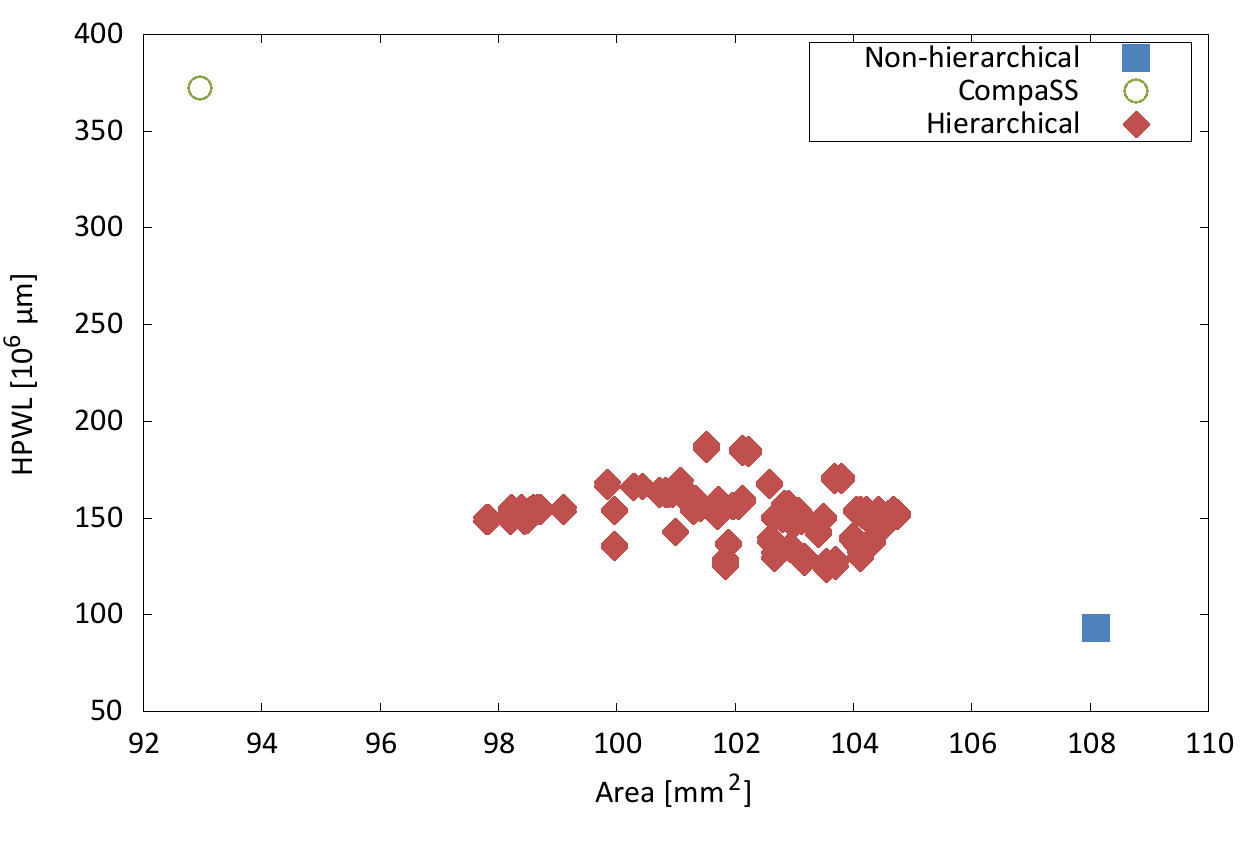 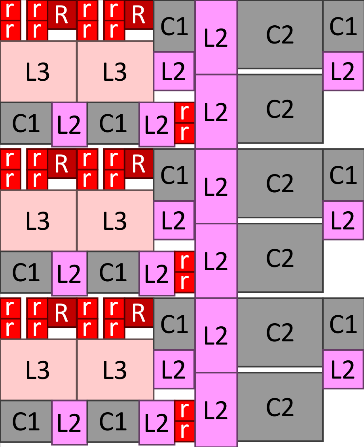 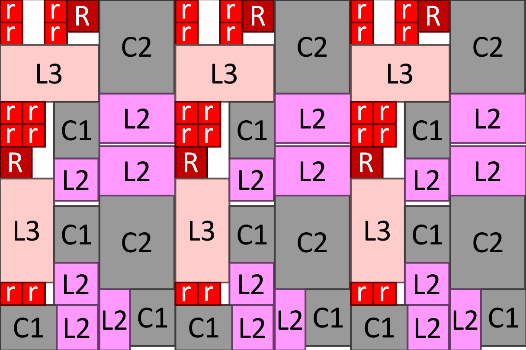 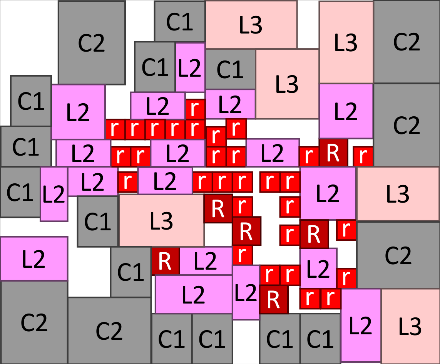 Estimated wirelength (meters)
Graph-TA 2014
16
Conclusions
We can extract regularity from a netlist and build regular floorplans
Competitive area, wire length results
Reduce design time

Future: application to other domains
High-level synthesis, logic synthesis, …
Graph-TA 2014
17